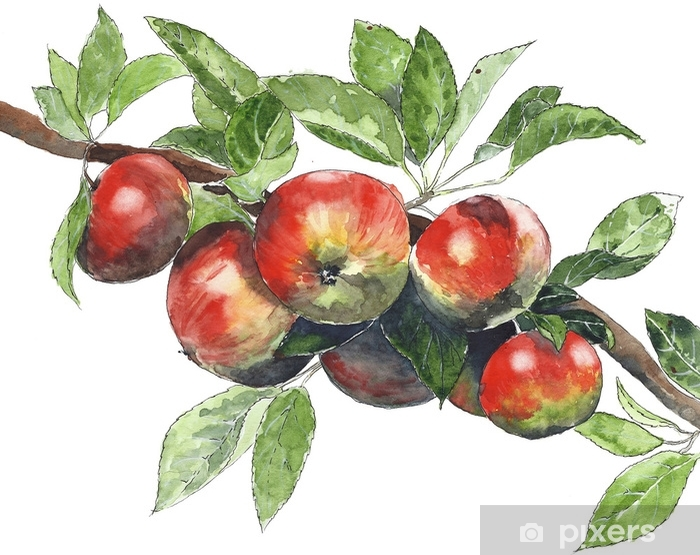 Opoa 2. vuoden opiskeljoiden huoltajille
Toisen vuoden opinnot
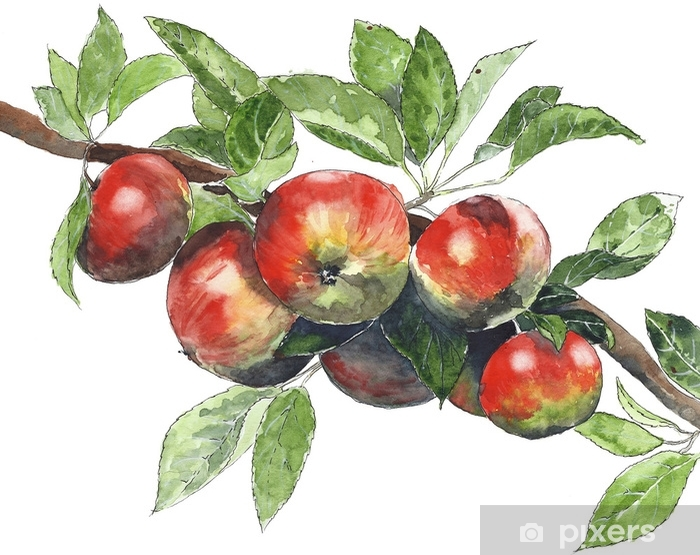 Jos tähtää kolmen vuoden opintoihin ensimmäisen vuoden jälkeen opintopisteitä olisi hyvä olla n. 60 ja toisen vuoden jälkeen 120. 
Lukion oppimäärä on 150 opintopistettä, joista pakollisia 94 tai 102 ja valtakunnallisia valinnaisia vähintään 20.
Kun opiskelija on täyttänyt 18 vuotta, hän voi evätä huoltajalta pääsyn Wilmaan.
Osa  opiskelijoista tekee ensimmäiset ylioppilastutkinnon kokeet toisen opiskeluvuoden keväänä
Kokeeseen saa osallistua, kun on saanut tehtyä oppiaineen pakolliset opintomoduulit
Yo-tehtävät on laadittu valtakunnallisten pakollisten ja valinnaisten moduulien pohjalta.
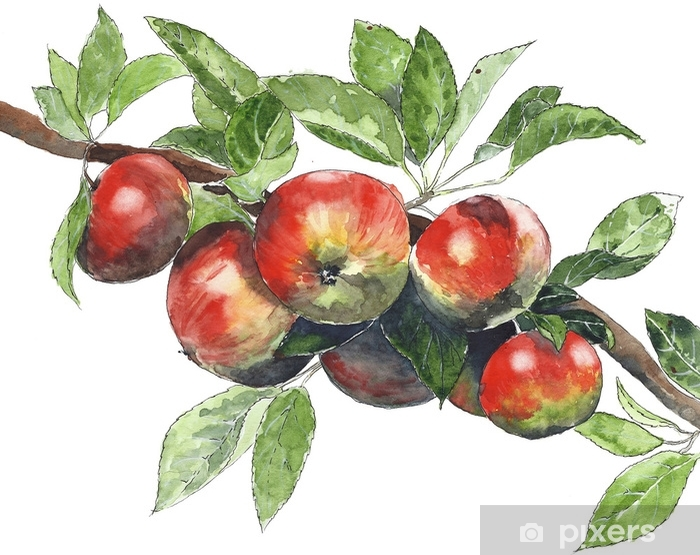 Ylioppilastutkinto
Tutkintoon vaaditaan vähintään viisi koetta.
Kaikkien kokelaiden pitää suorittaa äidinkielen ja kirjallisuuden koe
Neljä muuta koetta vähintään kolmesta eri ryhmästä, joihin kuuluvat:
toisen kotimaisen kielen koe
vieraan kielen koe
matematiikan koe
reaaliaineen koe.
Viiteen kokeeseen tulee sisältyä vähintään yksi pitkän oppimäärän koe.
 Lisäksi tutkintoon voi sisällyttää yhden tai useamman muun kokeen.
Viisi pakollista koetta, hylättyjen uusintoineen ovat ilmaisia
Ylioppilastutkinto
Kevään tutkintoon on ilmoittauduttava viimeistään 1.12. ja syksyn tutkintoon viimeistään 5.6.
Ilmoittautuminen on sitova. Jälkikäteen ei voi muuttaa valintoja, jotka koskevat aineyhdistelmää tai kokeen tasoa. 
Hylätyn kokeen saa uusia kolme kertaa välittömästi seuraavien kolmen tutkintokerran aikana.
Kompensaatio tarkoittaa sitä, että voi olla mahdollisuus valmistua ylioppilaaksi, vaikka et saa hyväksyttyä arvosanaa jostakin tutkintoon vaadittavasta kokeesta. Kompensaatiossa otetaan huomioon muiden ylioppilastutkintotodistukseesi tulevien kokeiden arvosanat. Huomioon otetaan vain tutkintoon vaadittavissa kokeissa saadut hyväksytyt arvosanat.
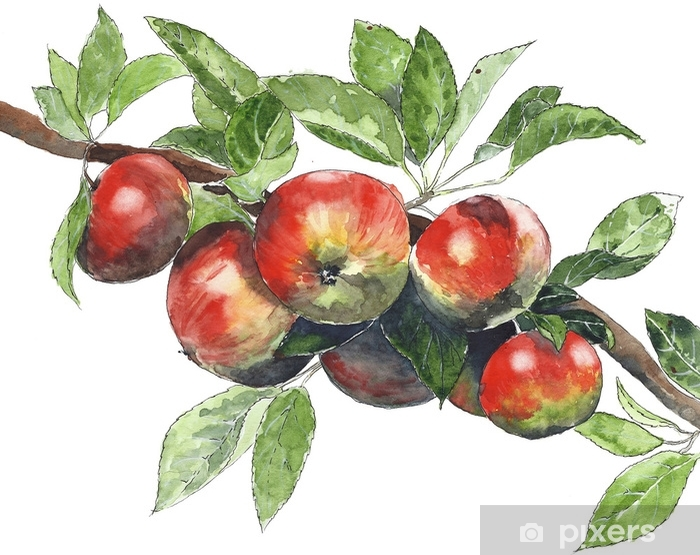 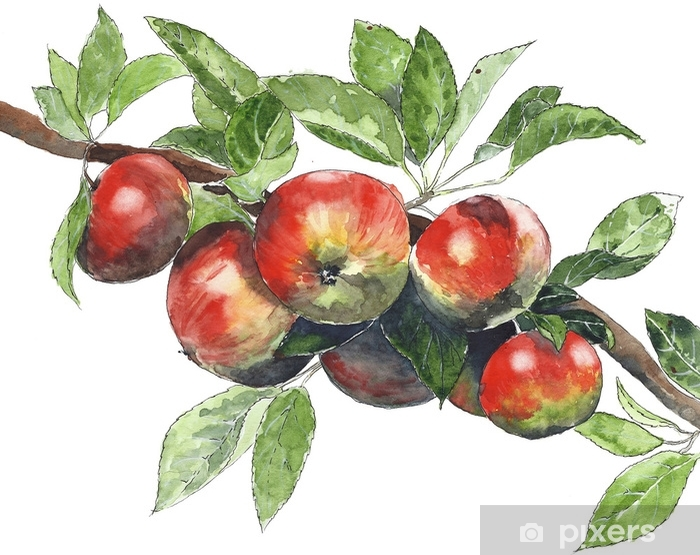 Ylioppilastutkinto
Lautakunta voi ottaa huomioon koesuoritusta heikentävän syyn ylioppilastutkinnossa, jos kokelaalla on jokin seuraavista:
sairaus tai vamma
kuulovamma
näkövamma
lukemisen ja kirjoittamisen erityisvaikeus
erityisen vaikea elämäntilanne
Ensisijainen tapa tähän on myöntää erityisjärjestelyjä koetilanteeseen